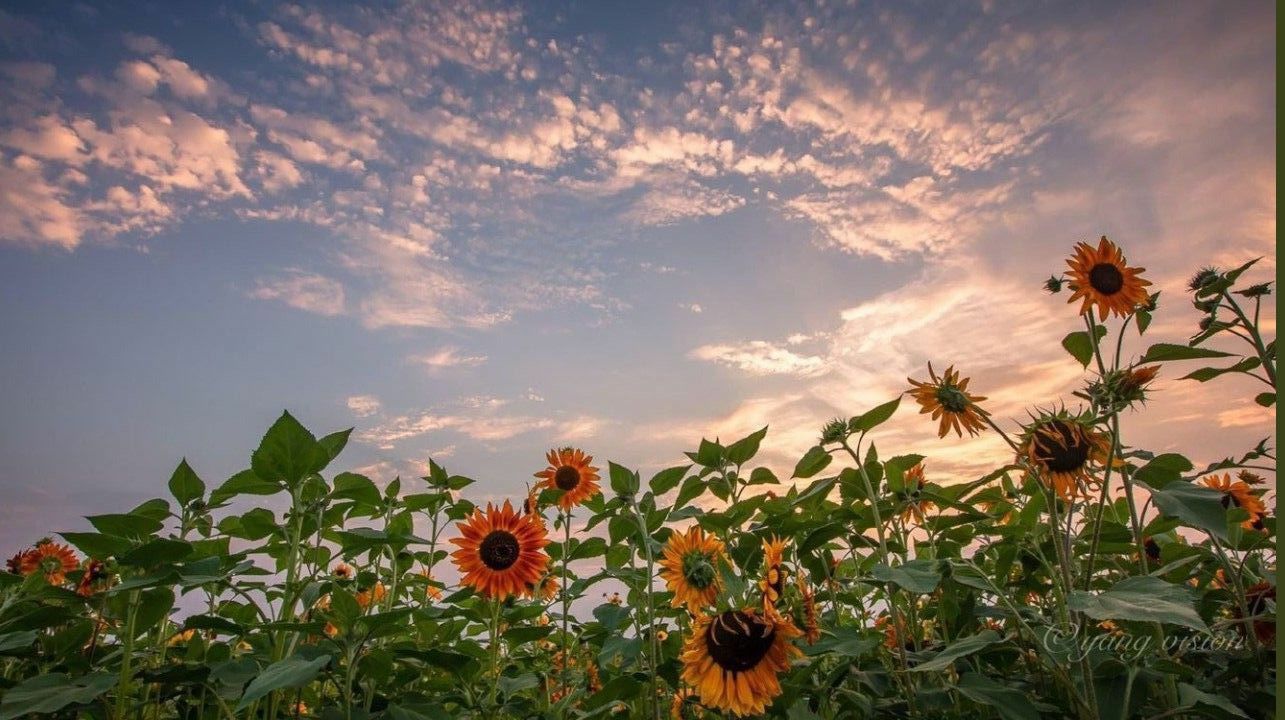 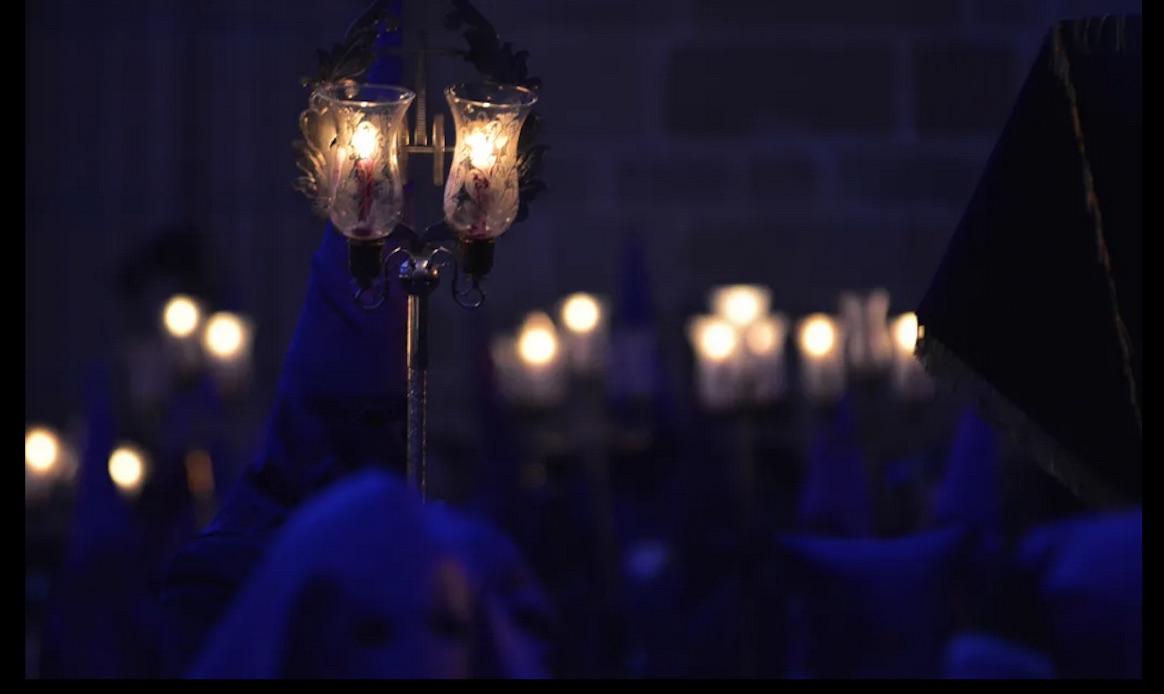 Jesus nazareno
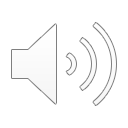 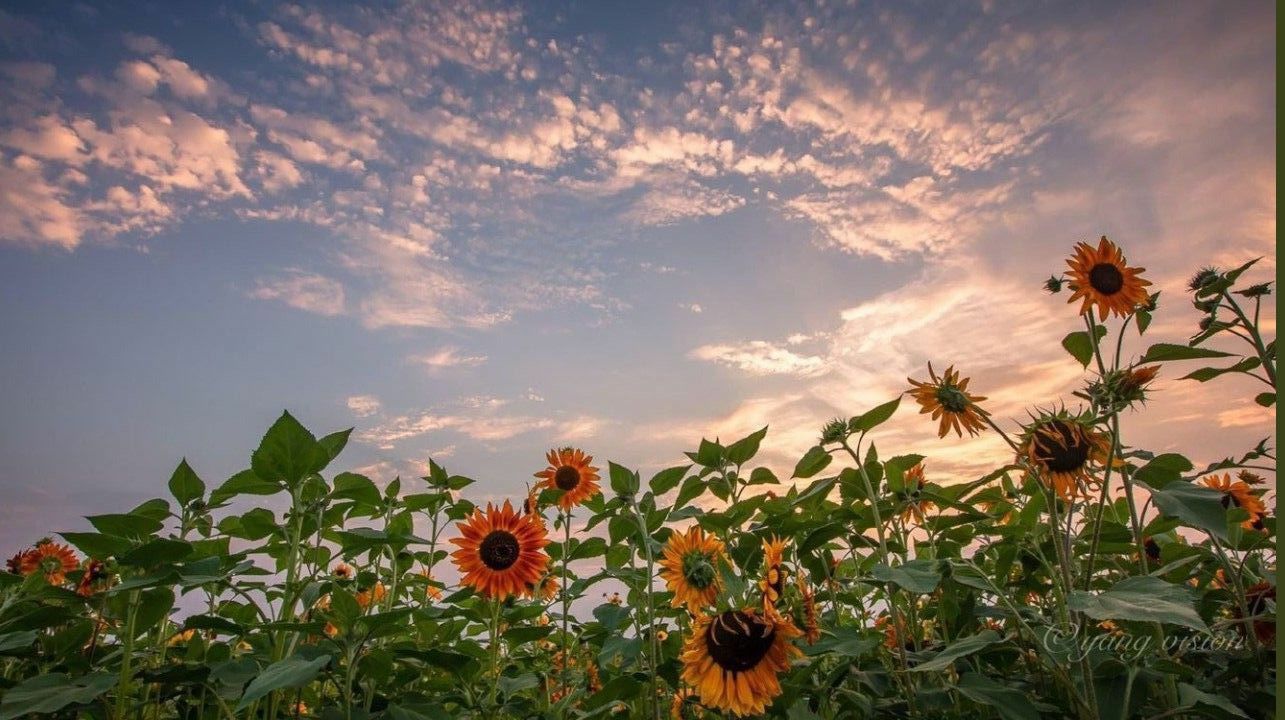 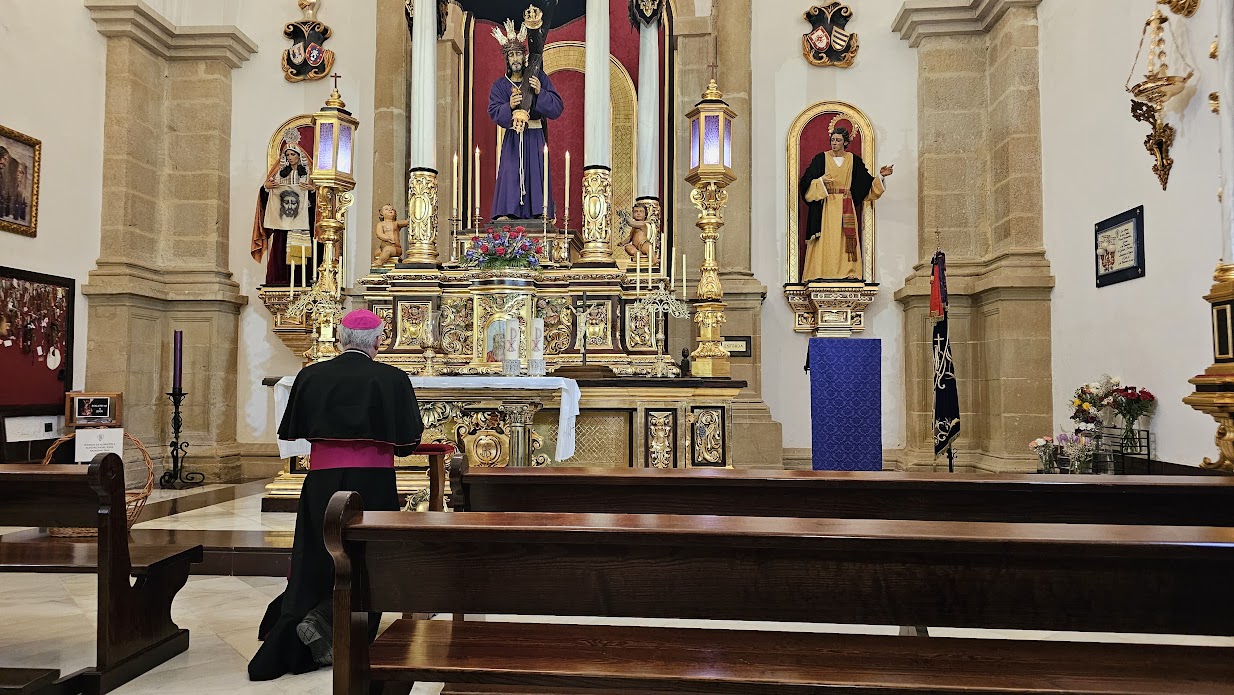 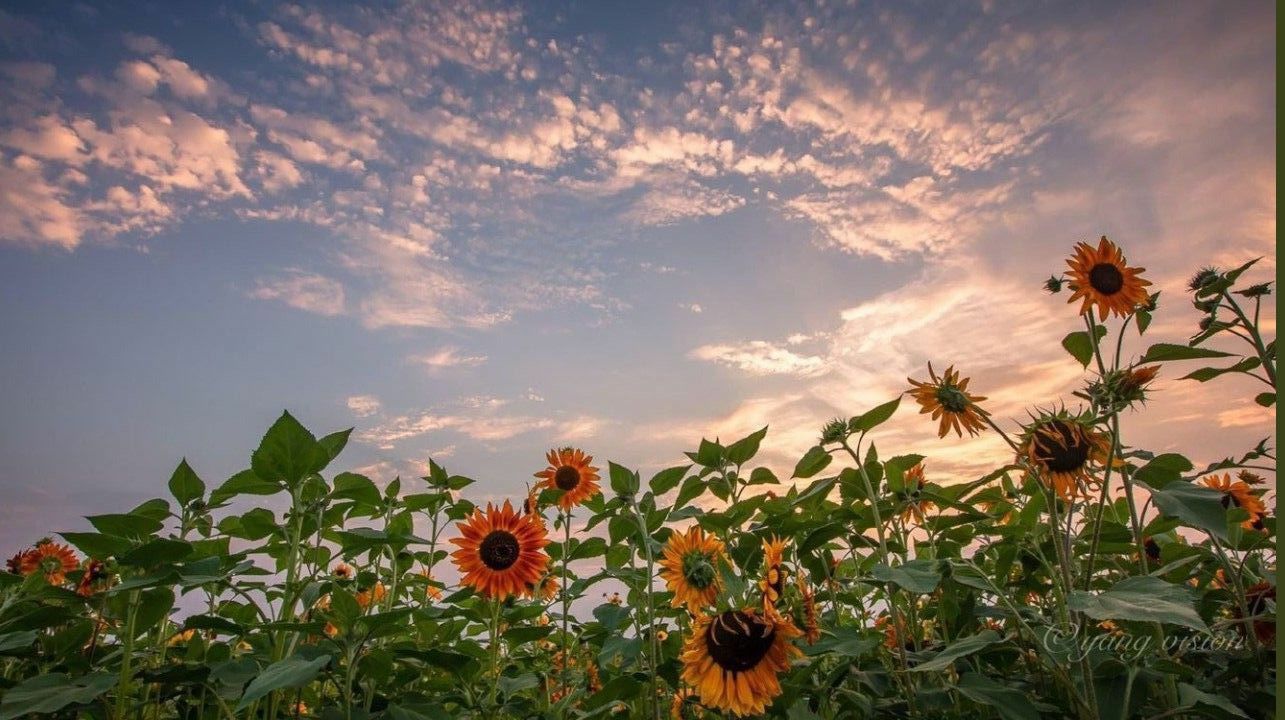 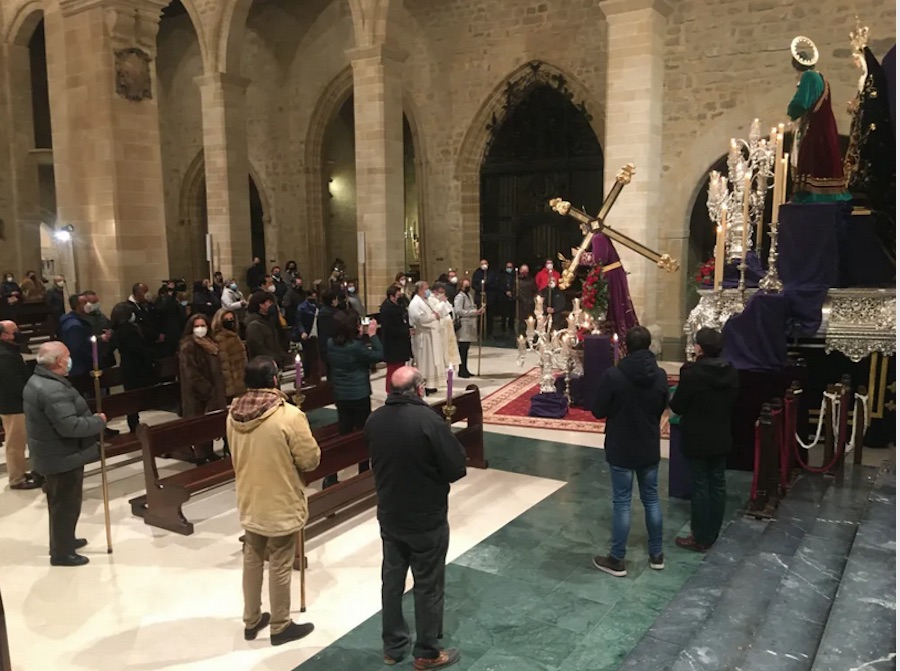 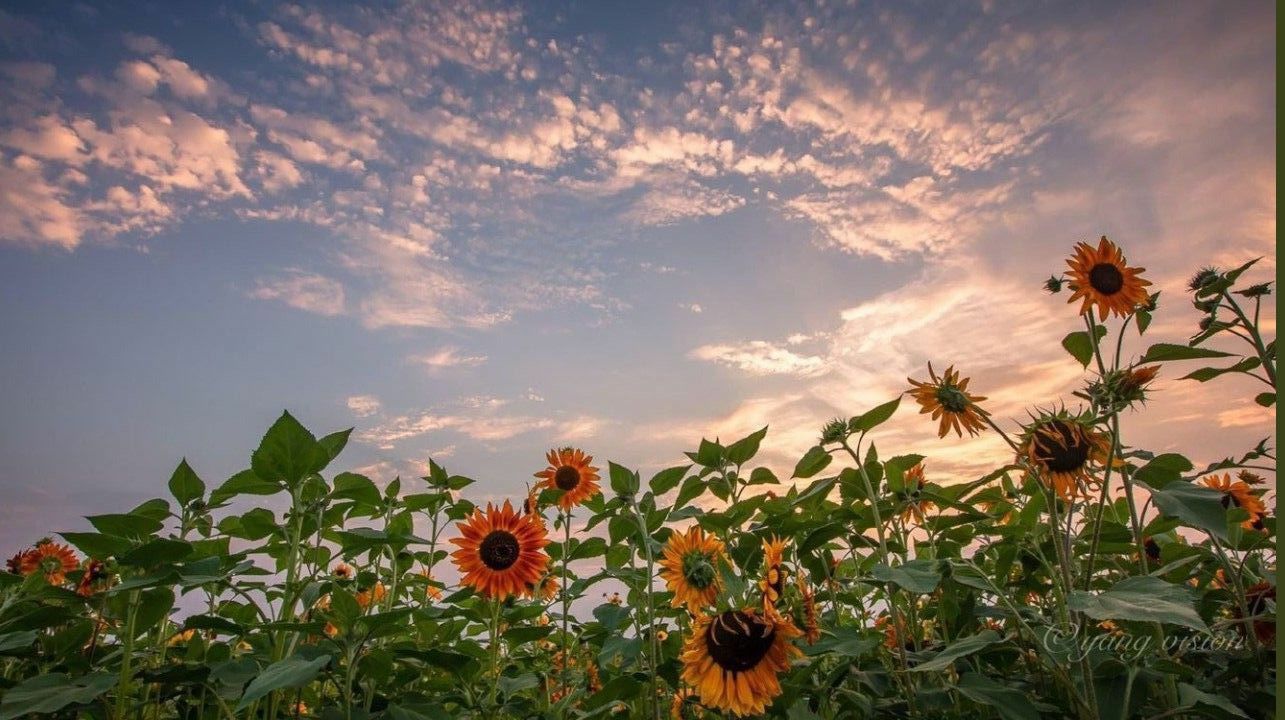 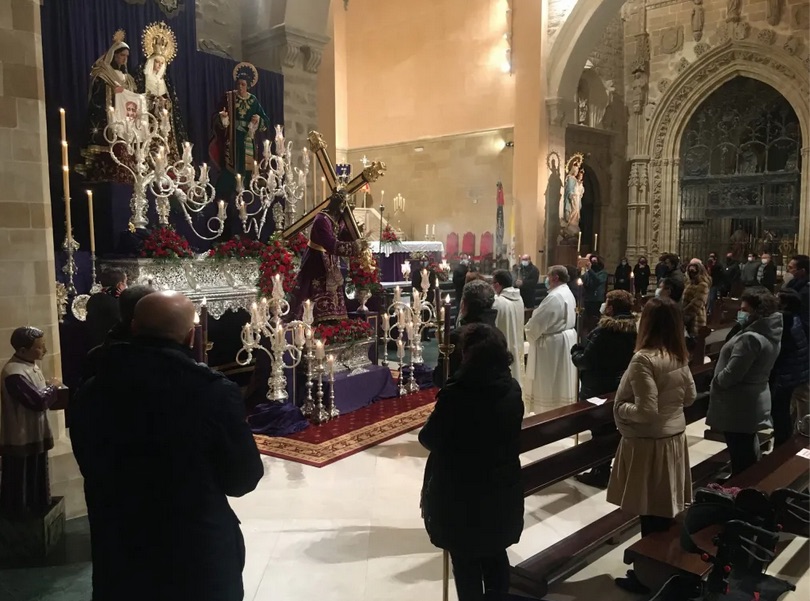 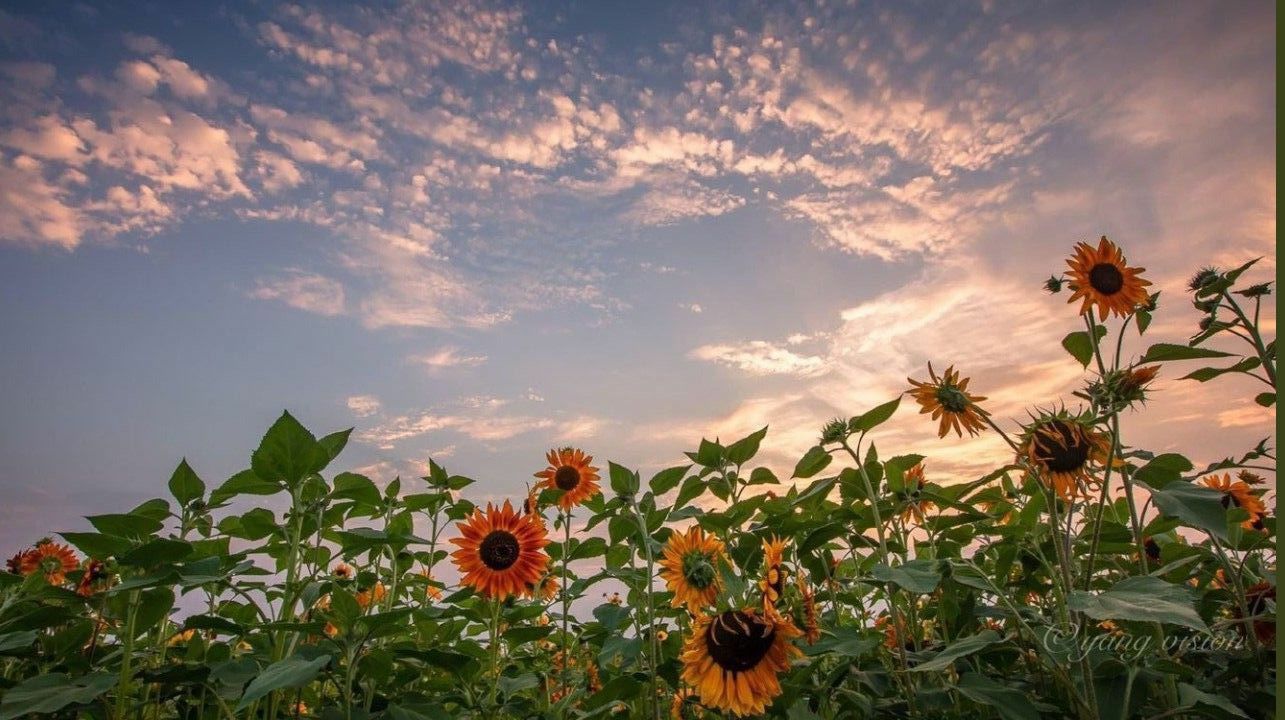 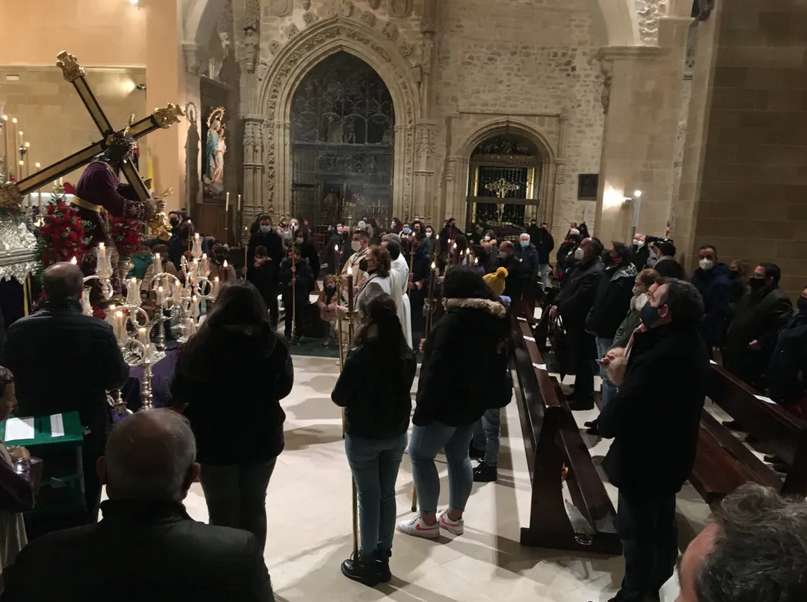 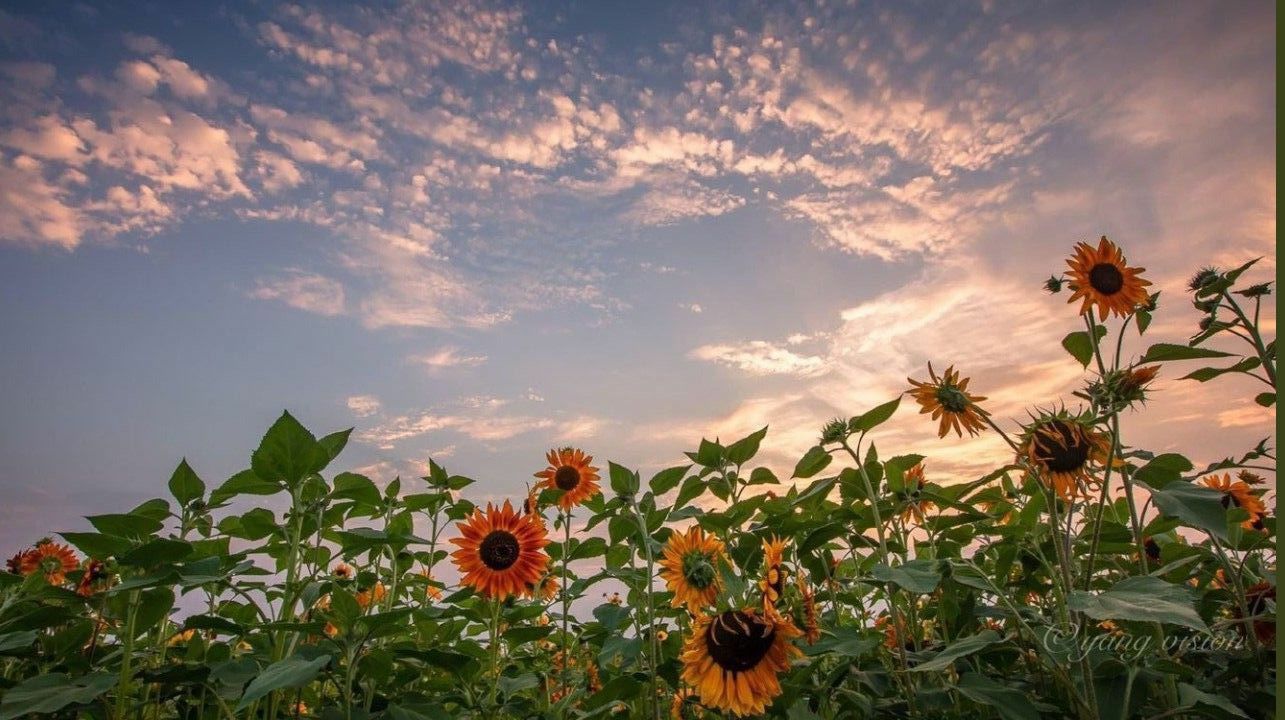 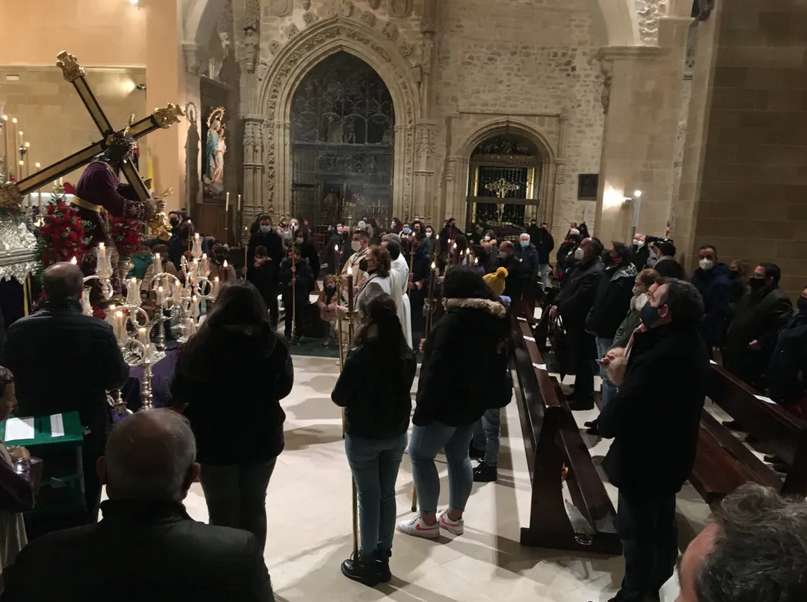 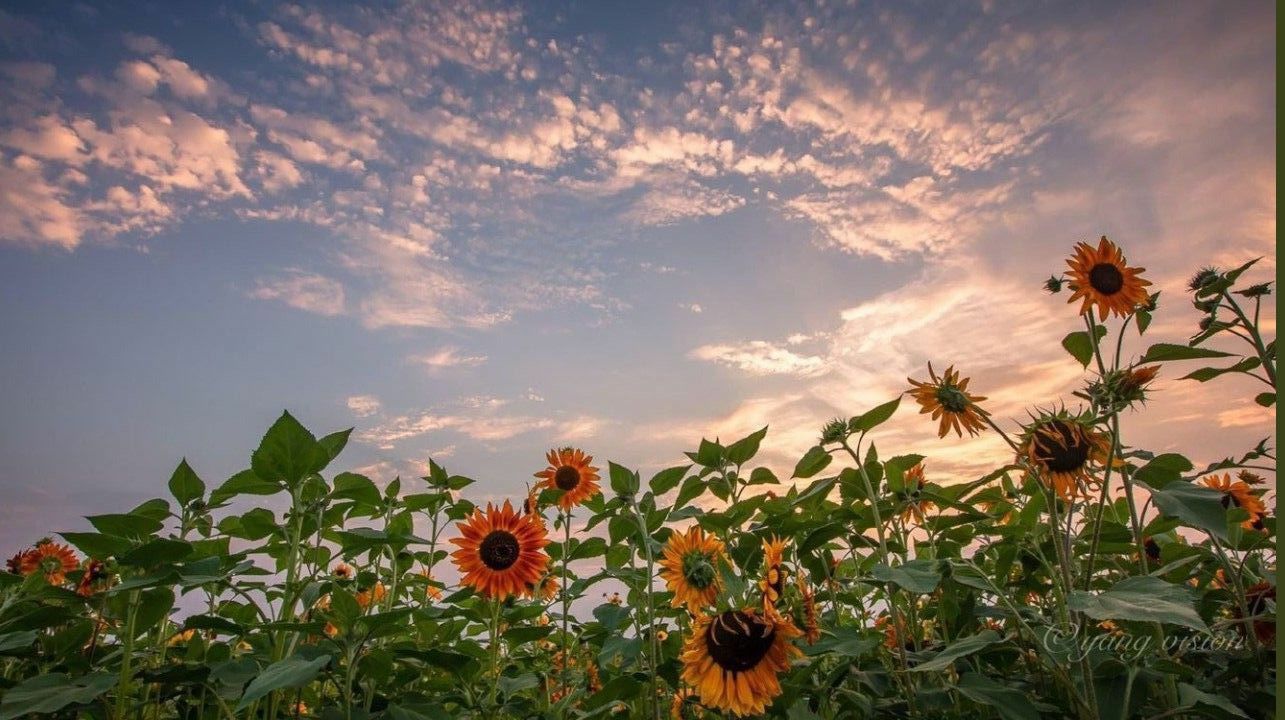 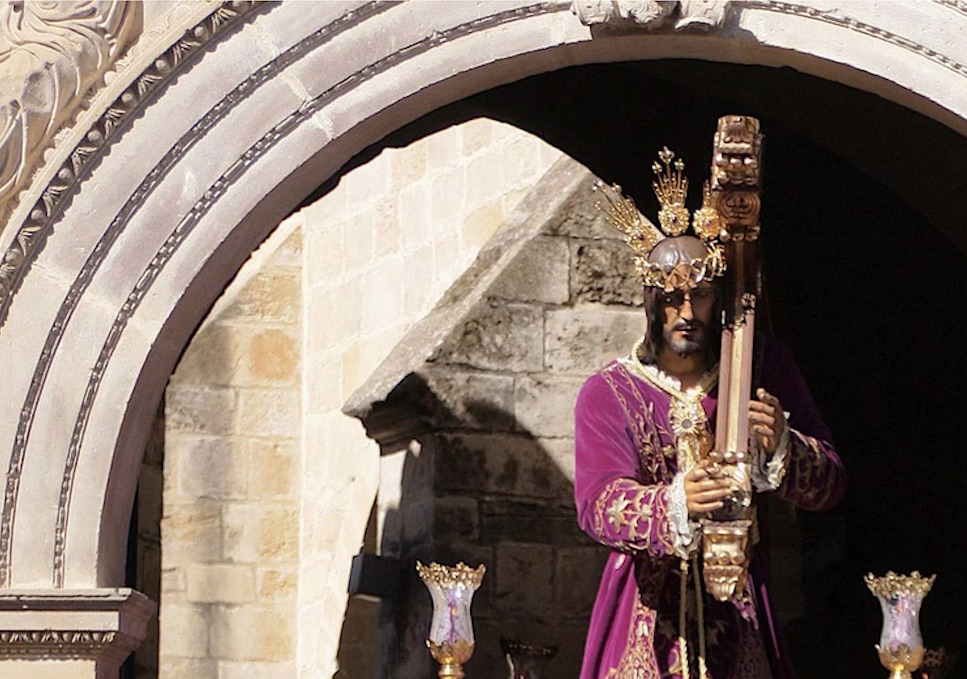 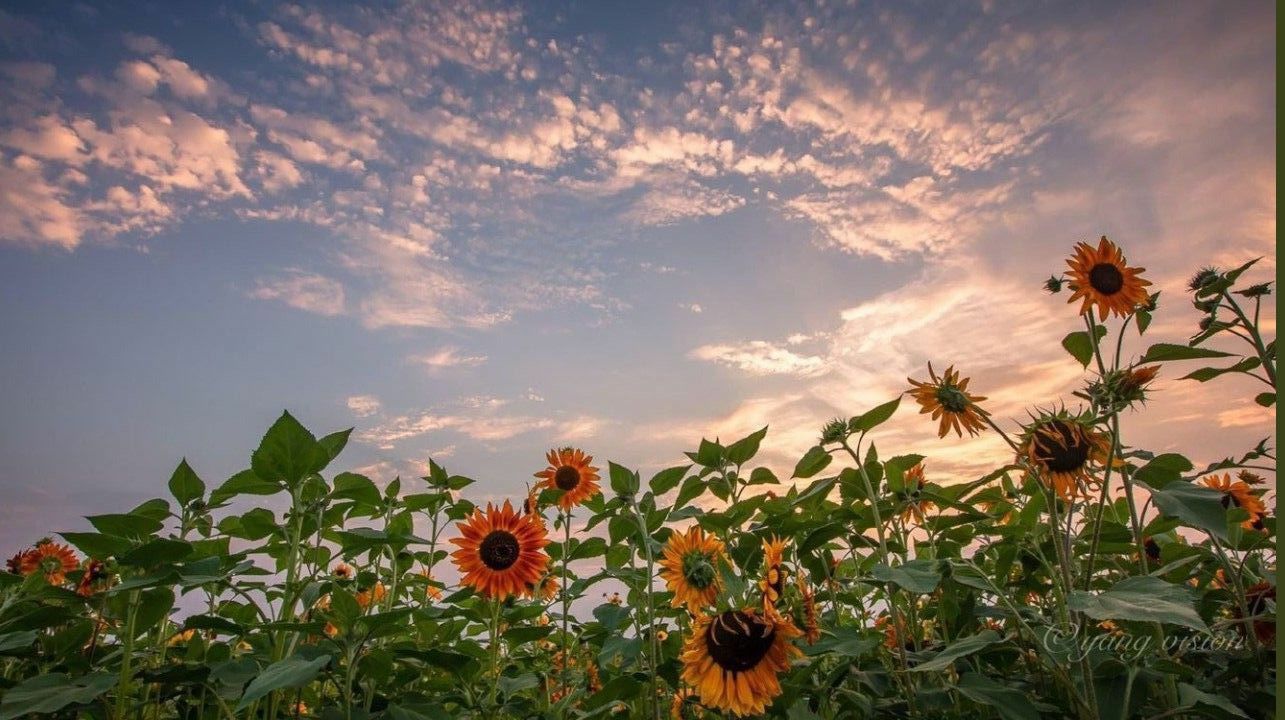 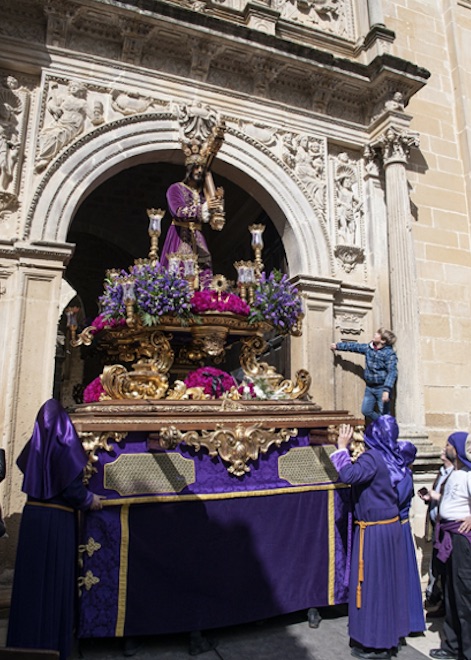 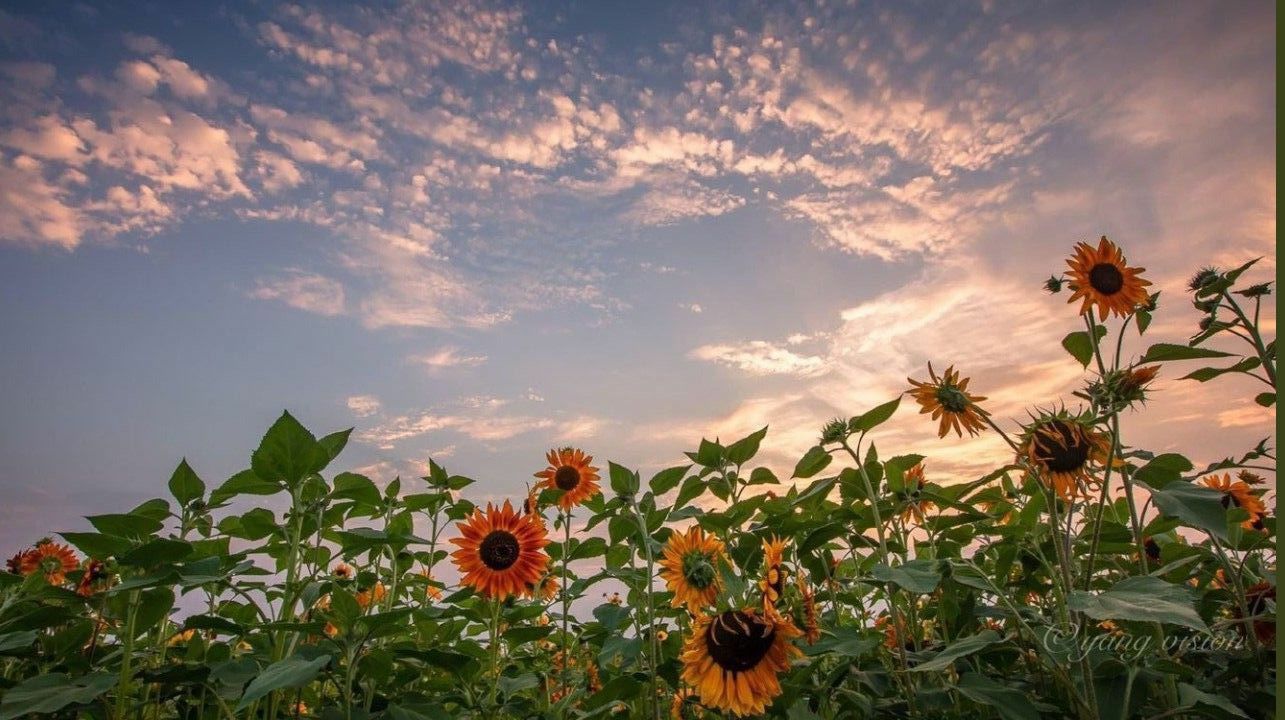 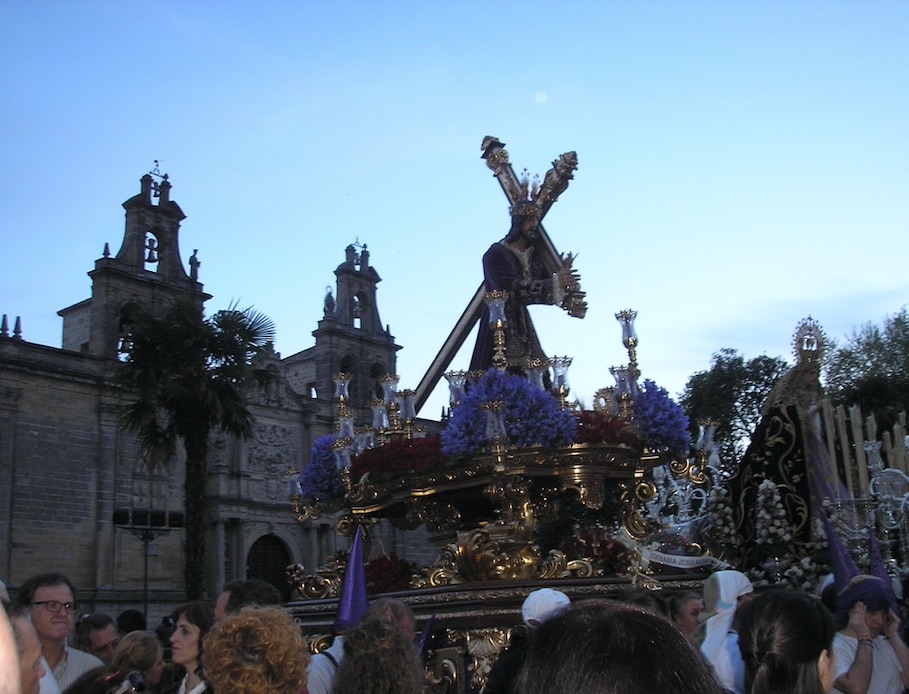 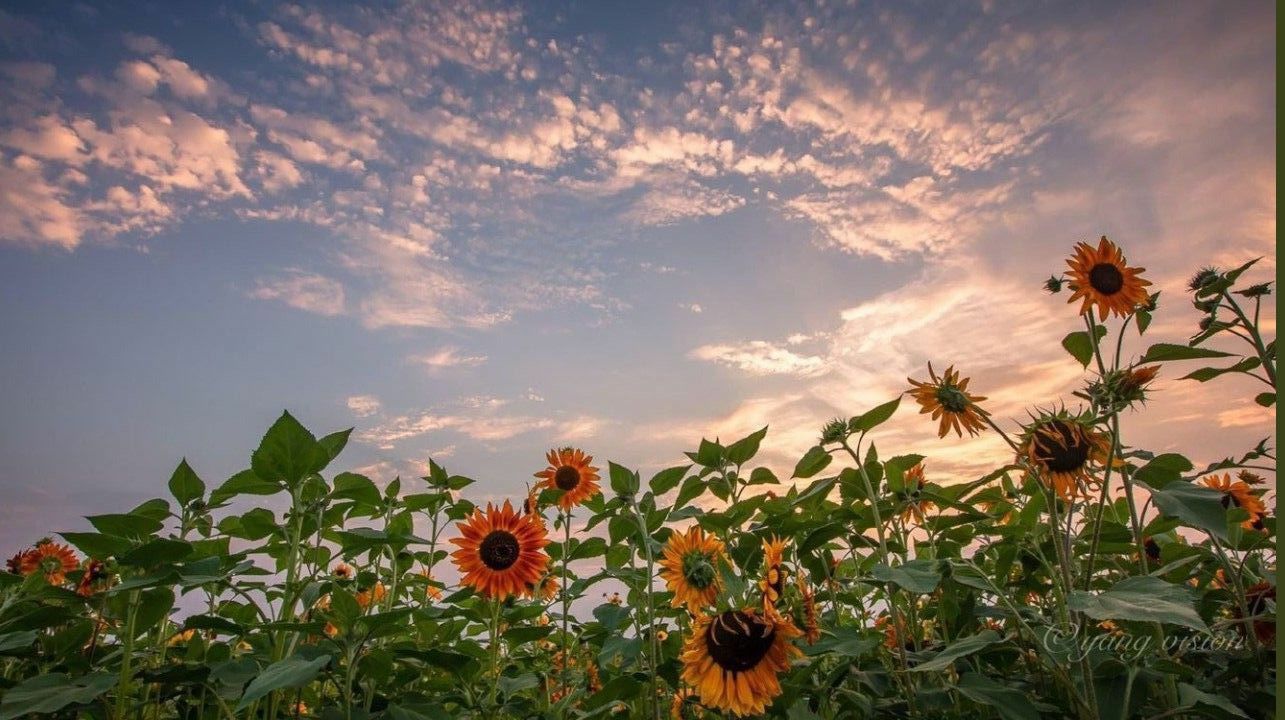 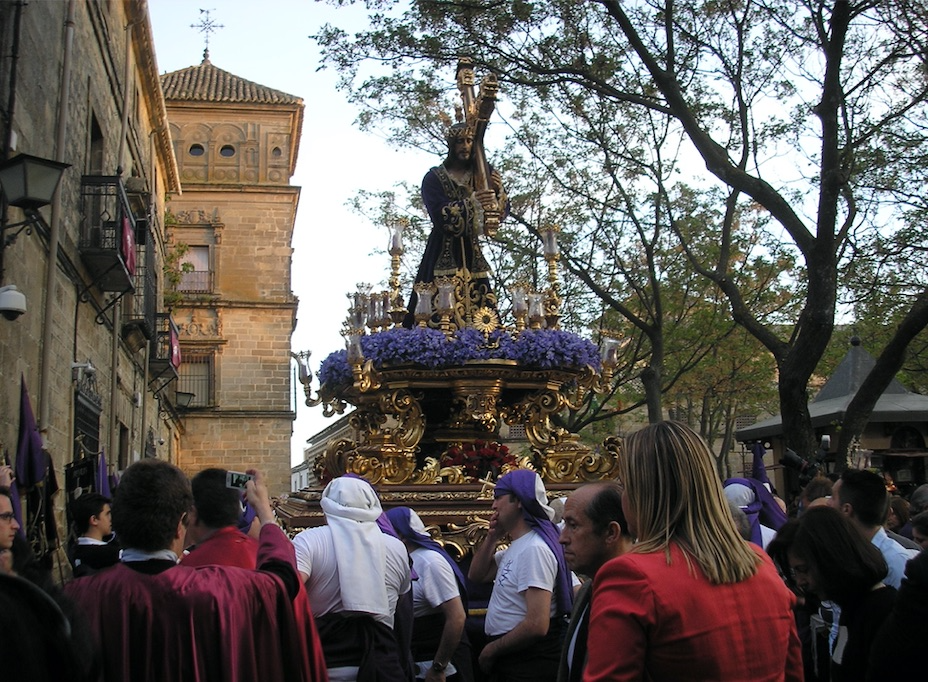 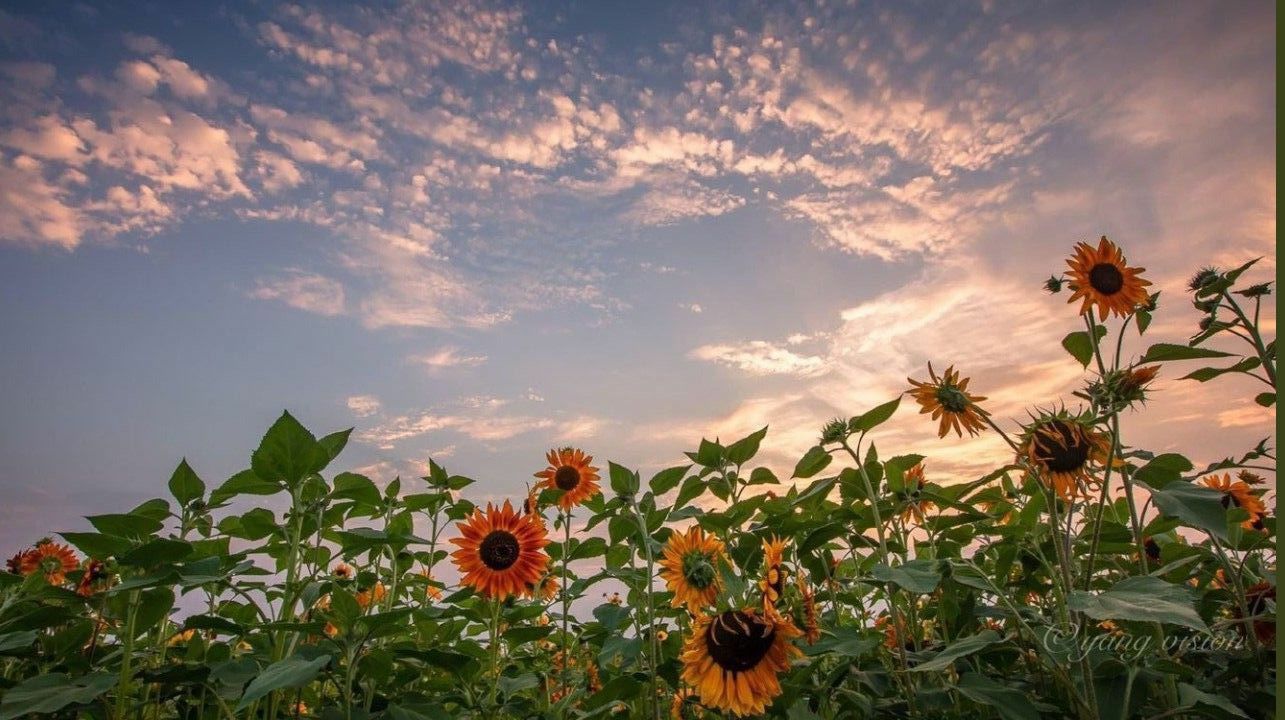 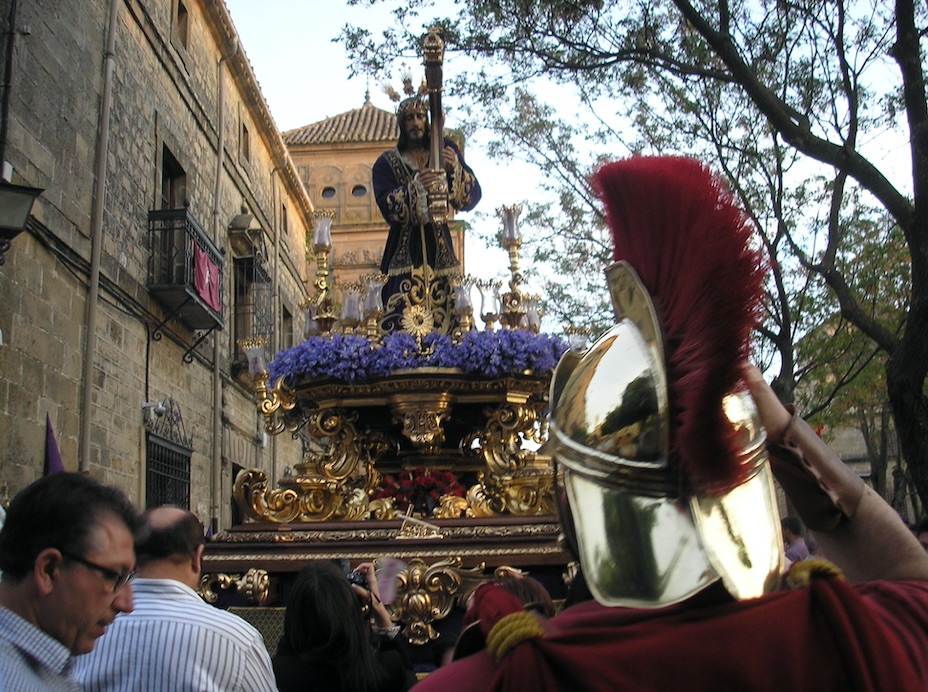 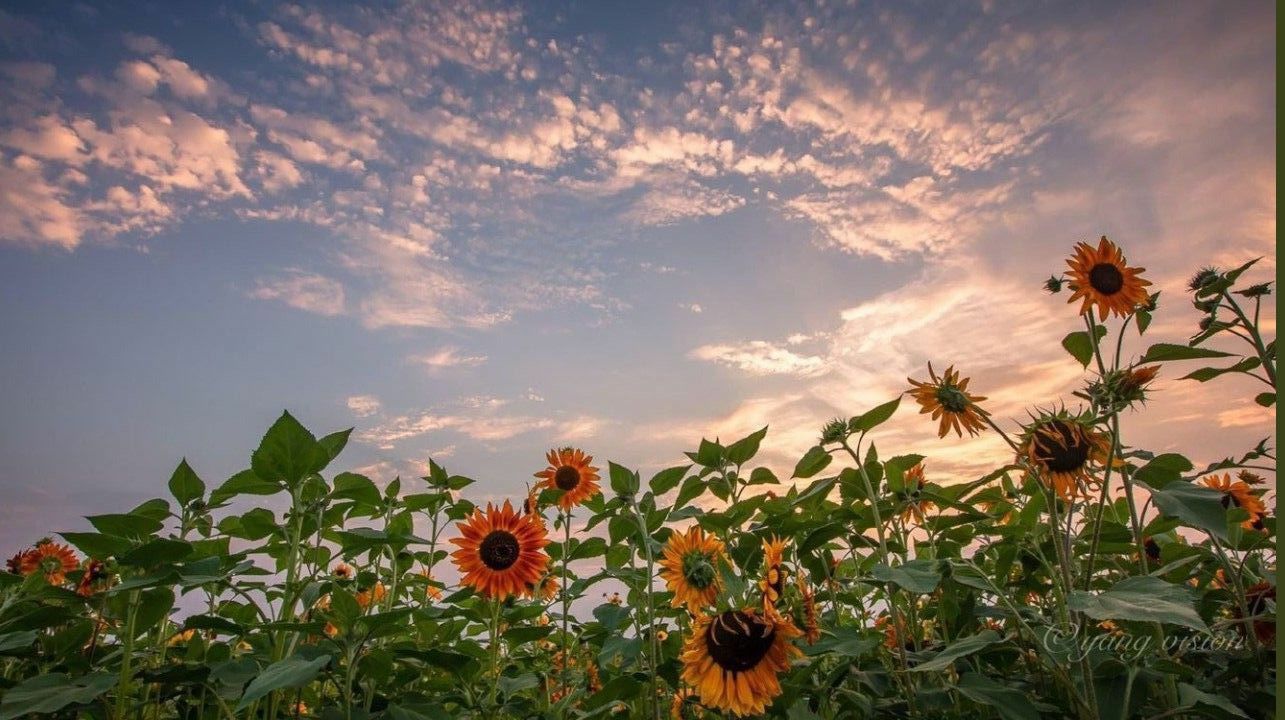 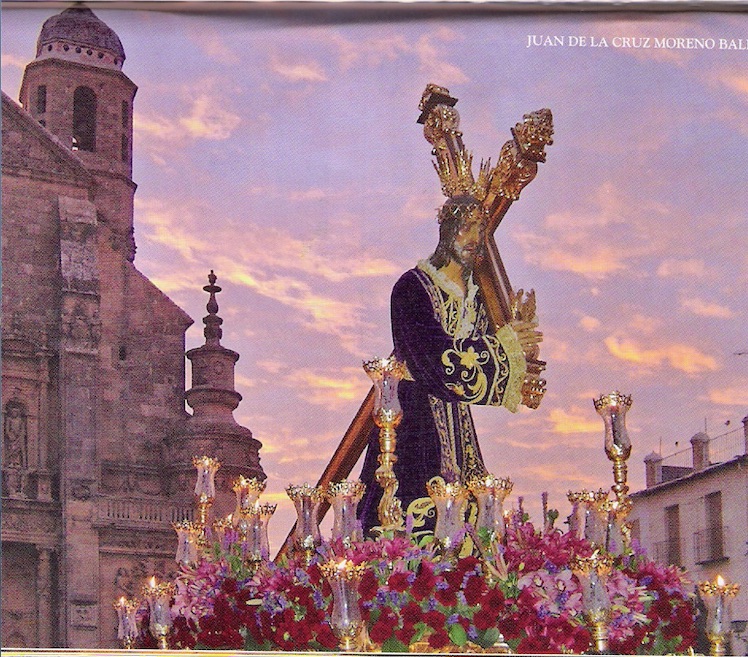 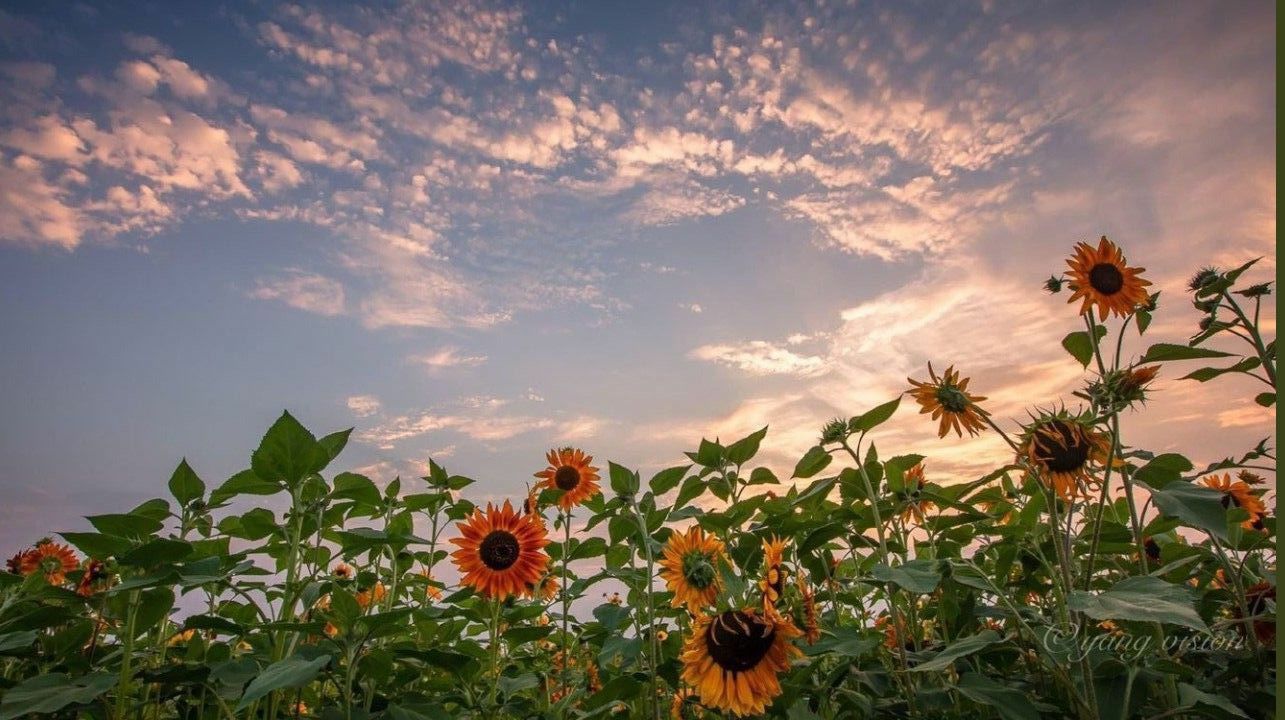 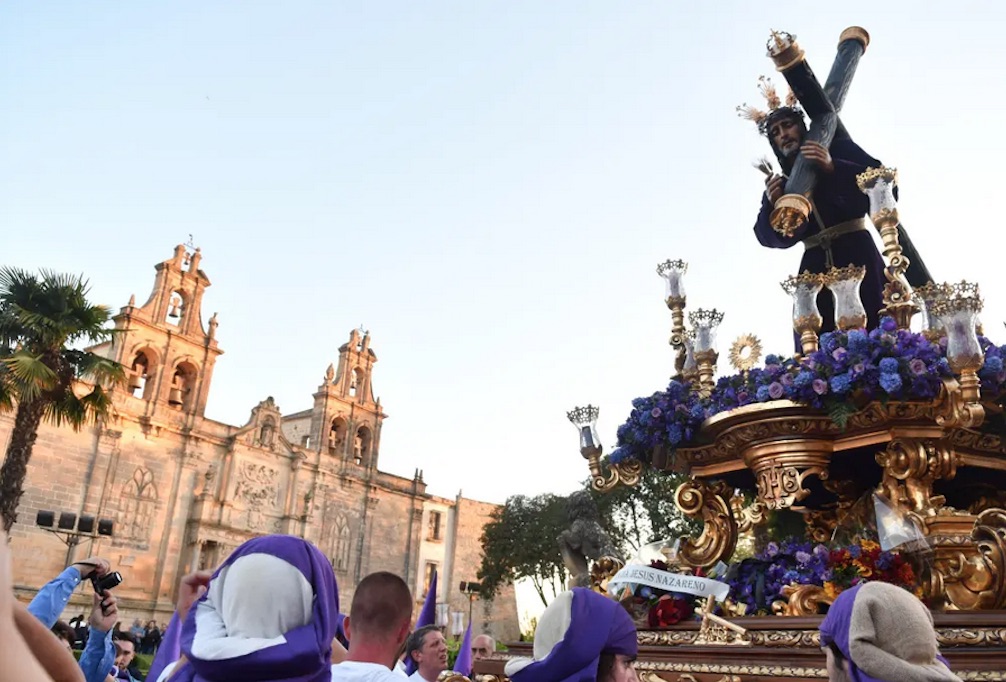 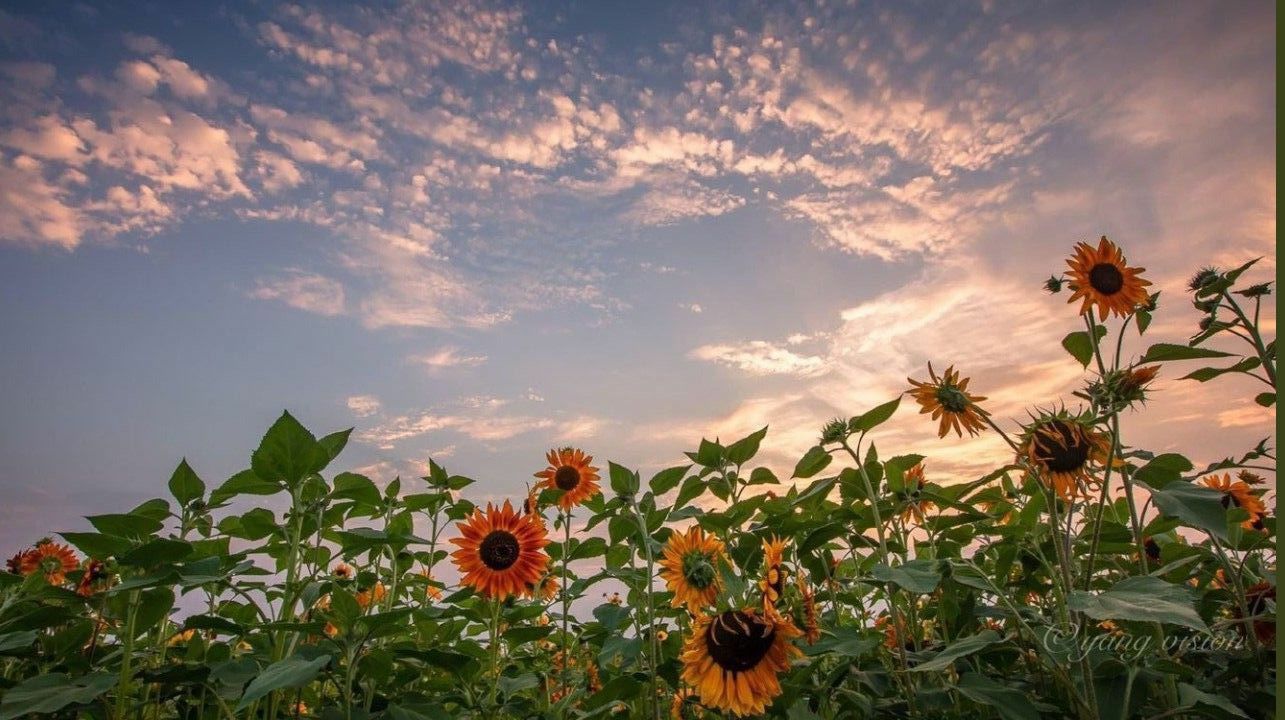 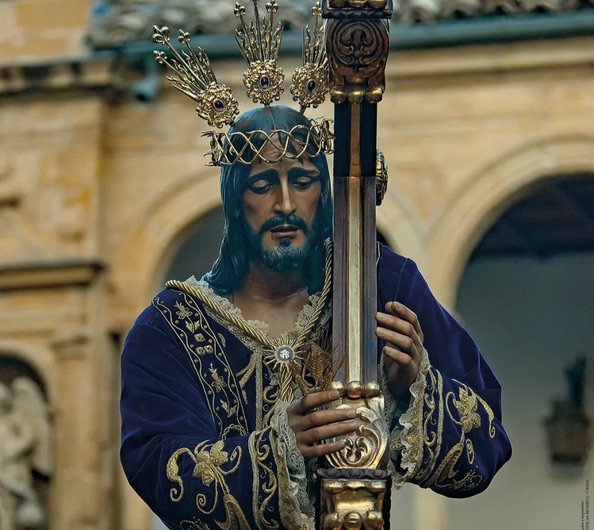 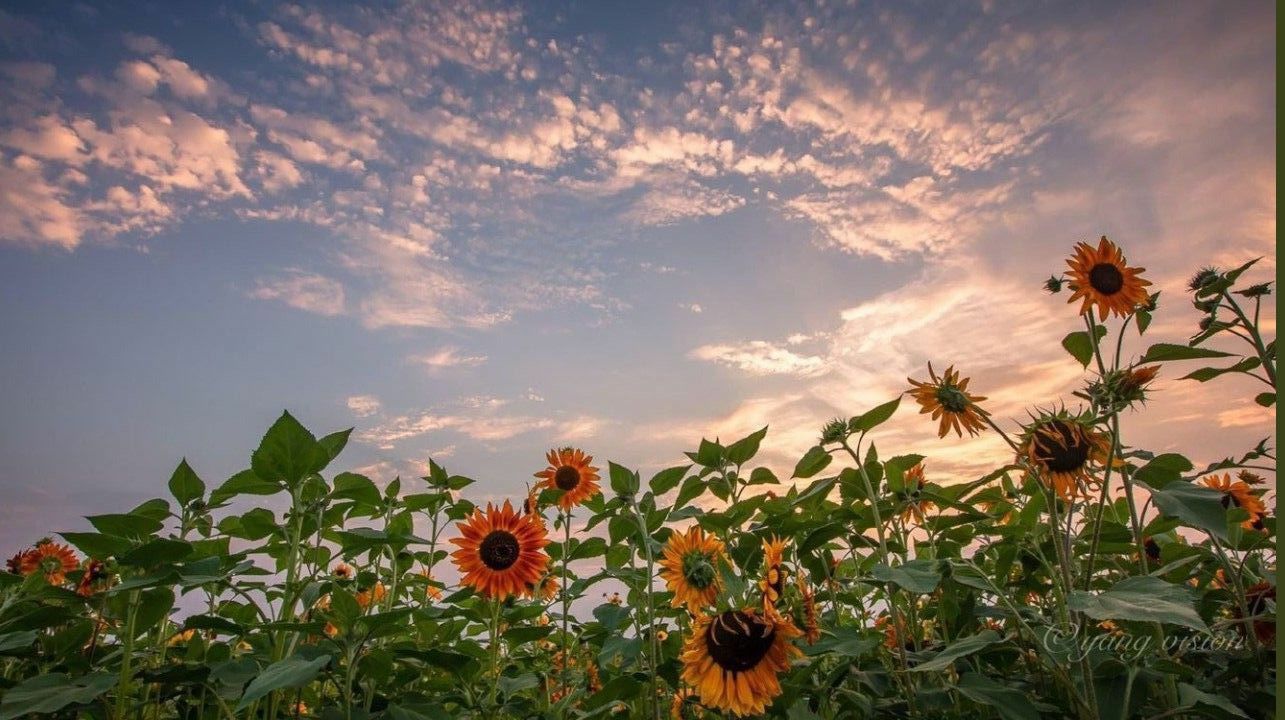 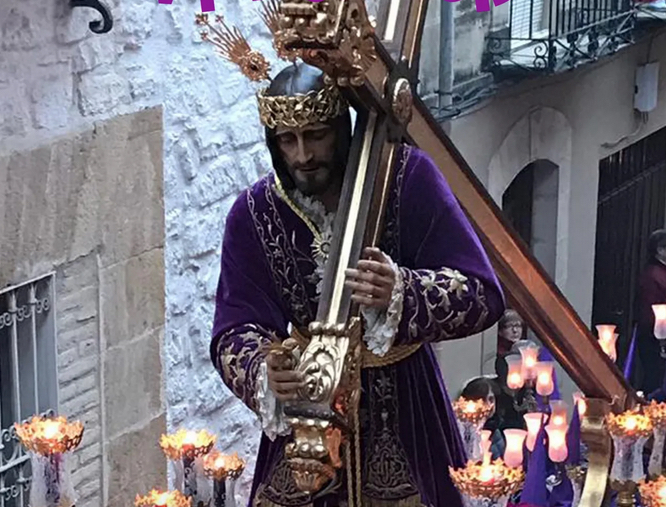 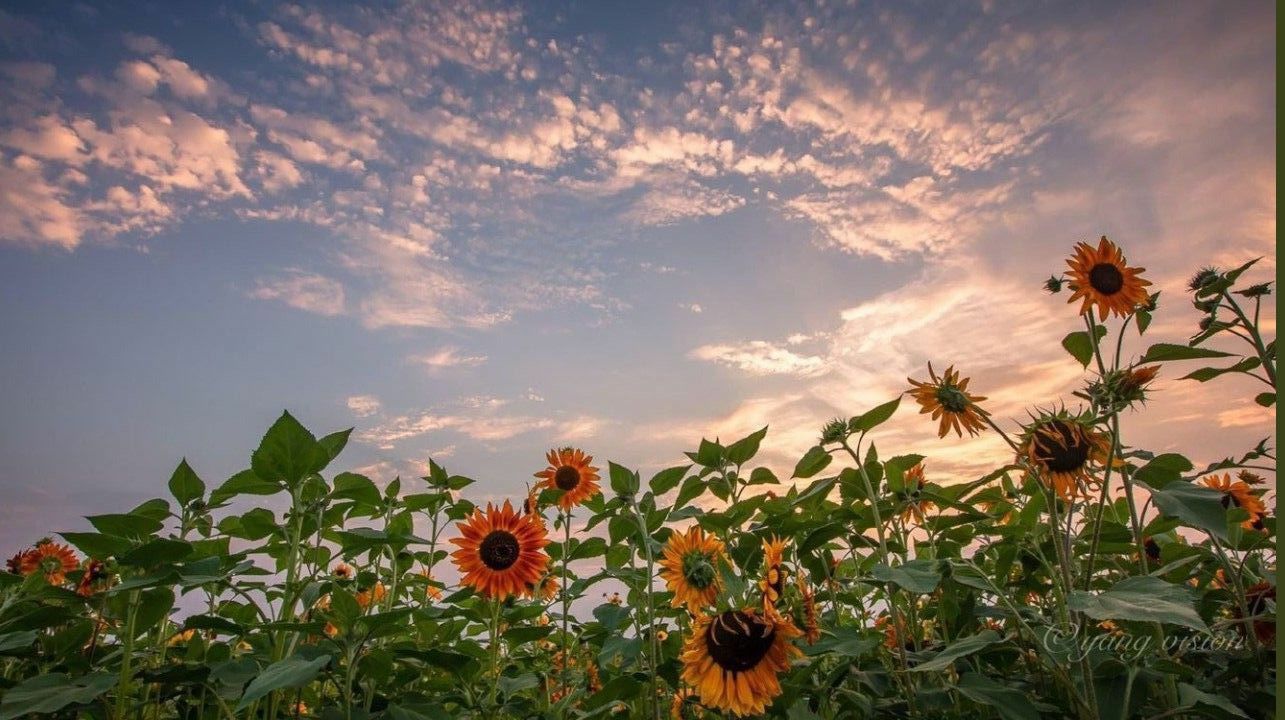 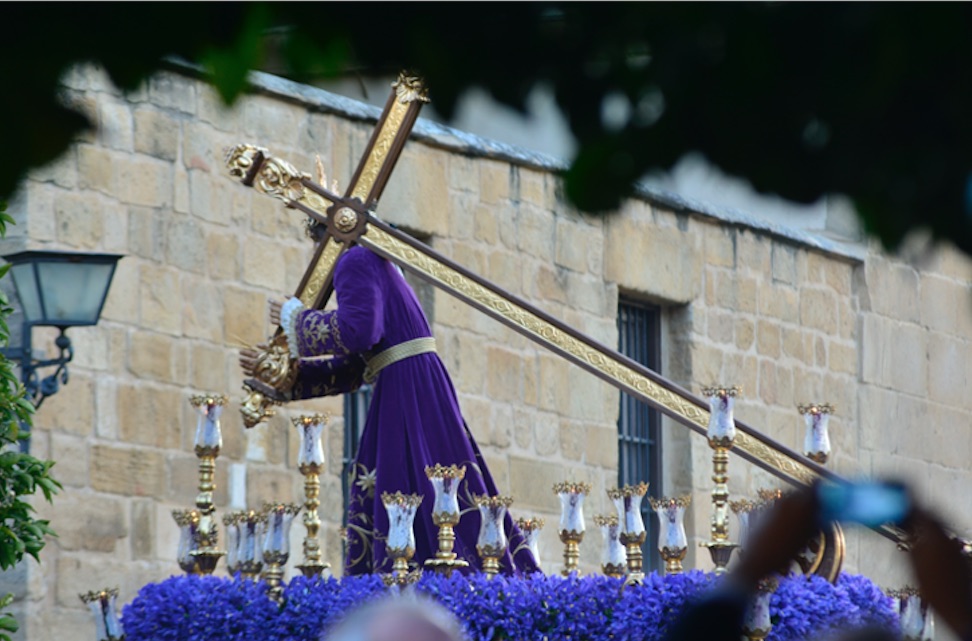 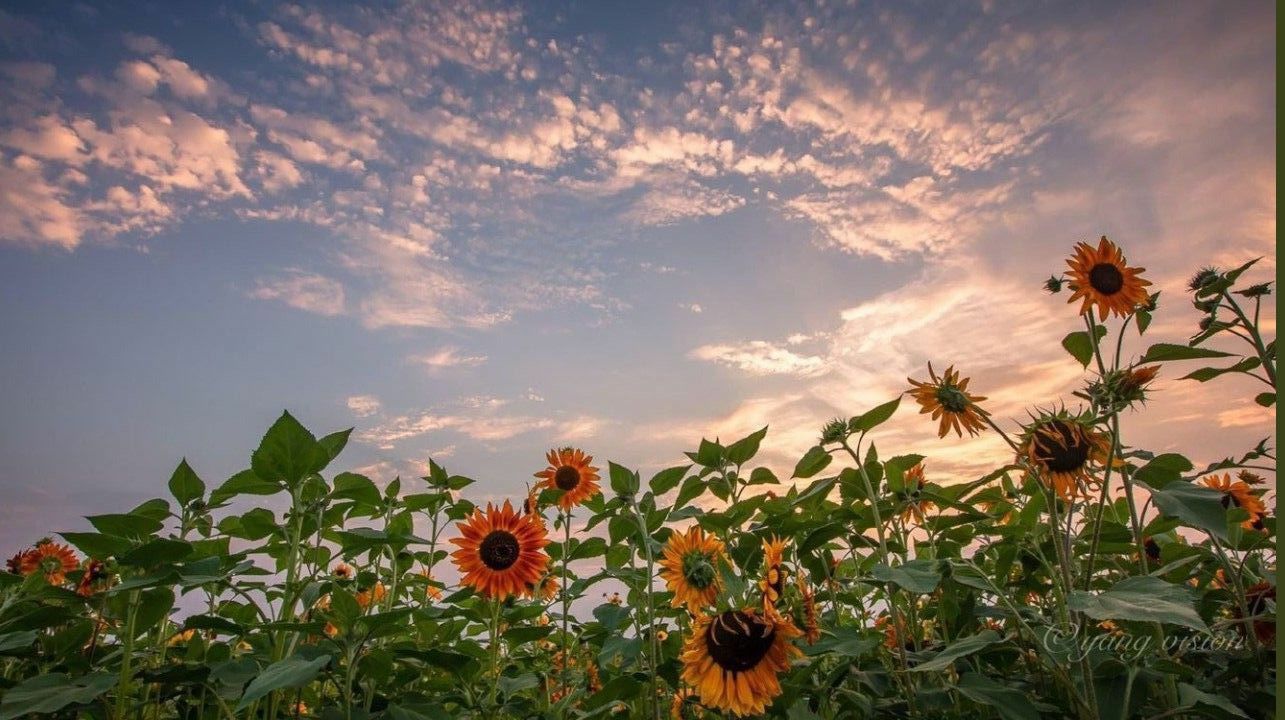 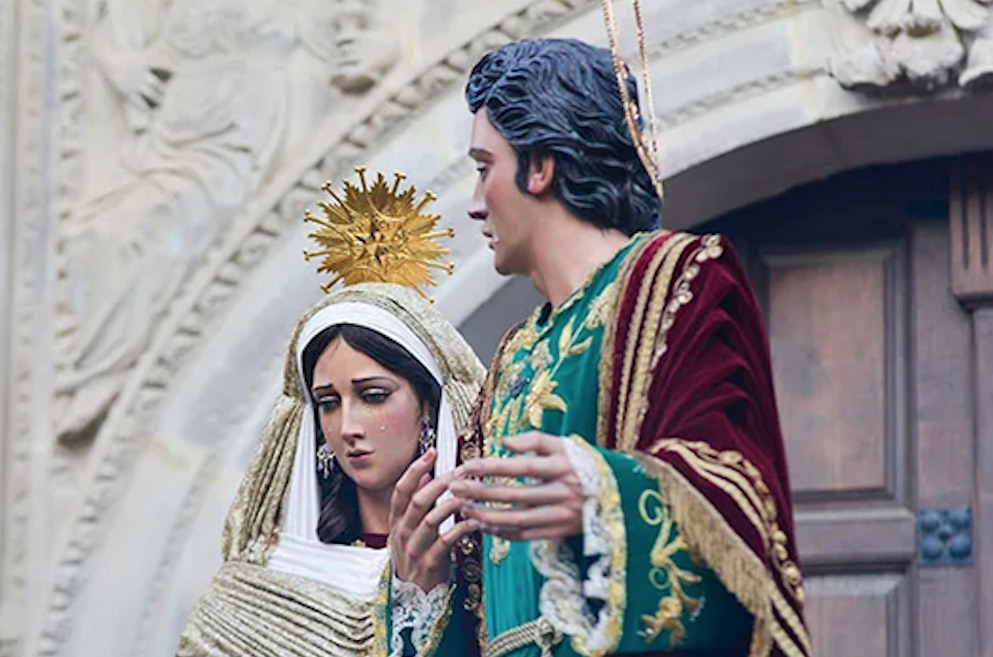 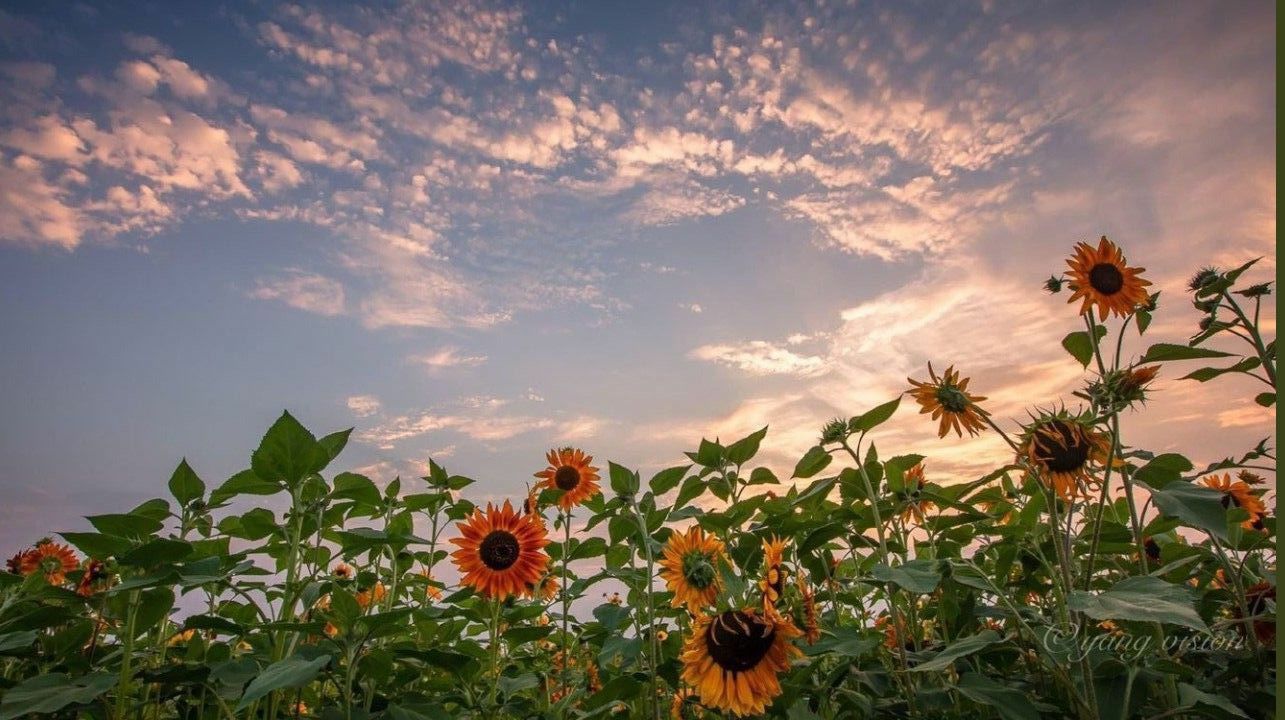 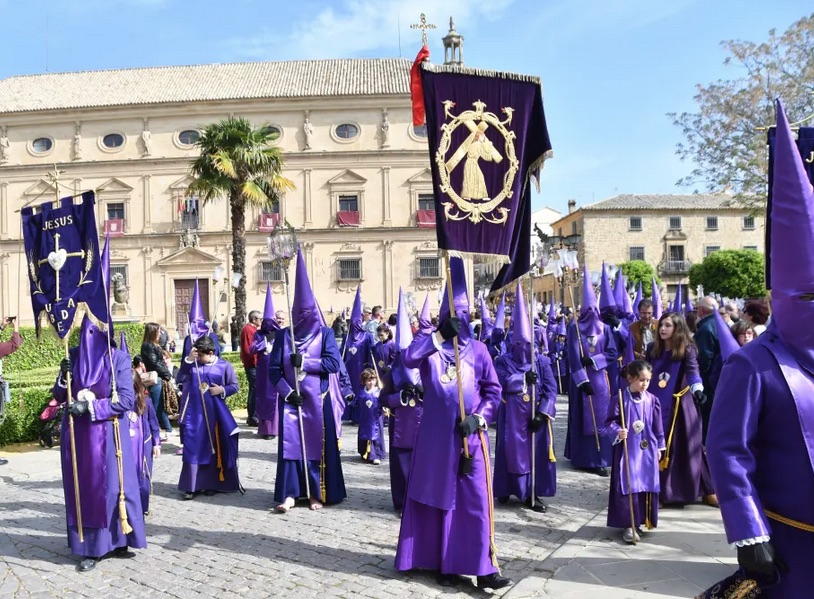 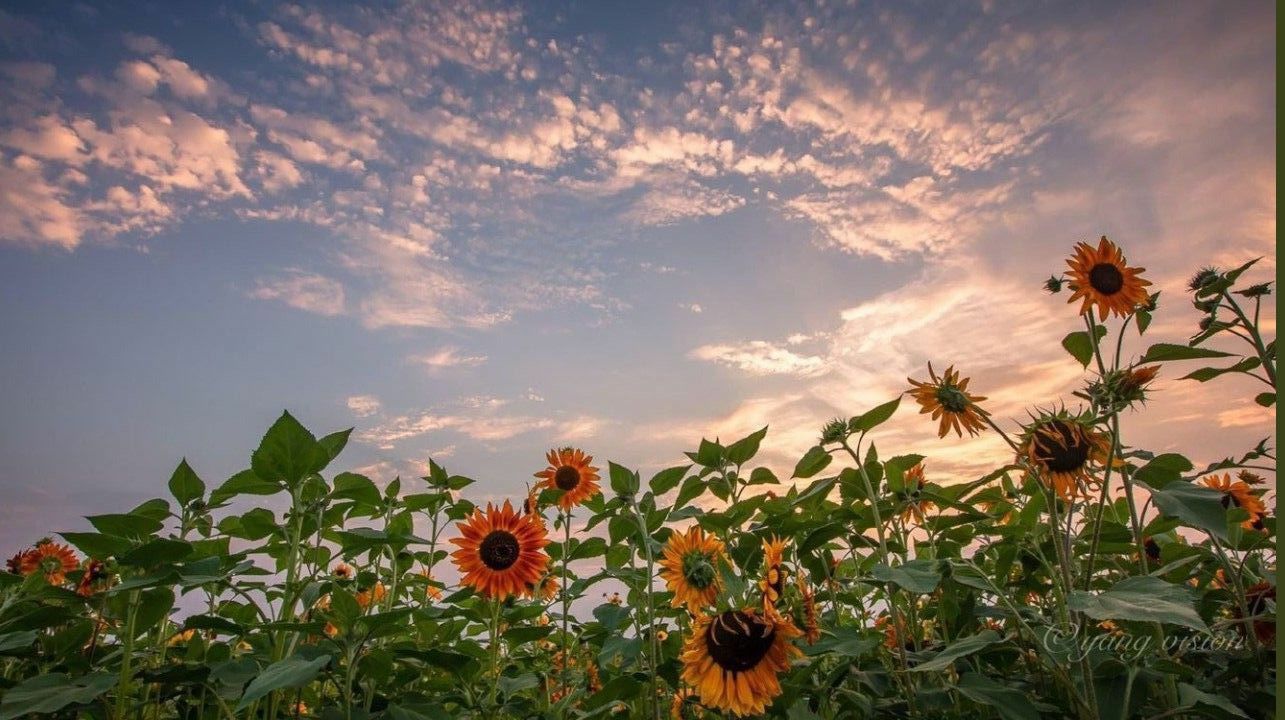 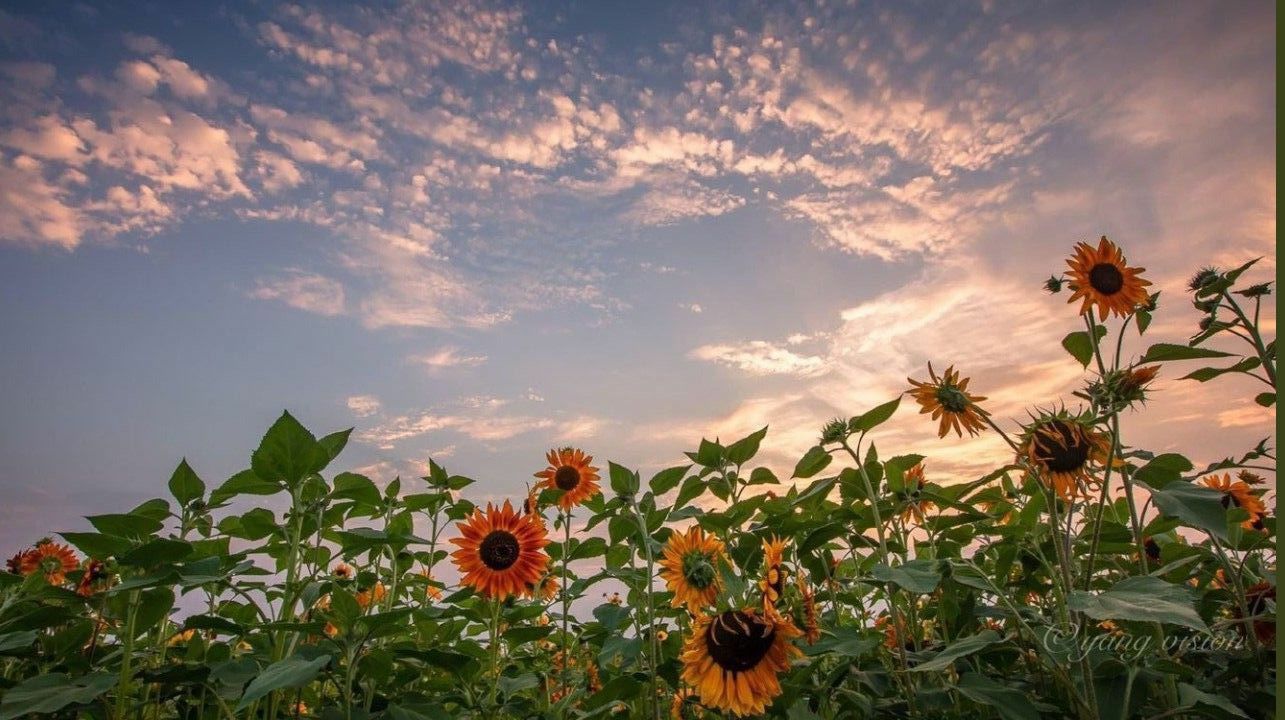 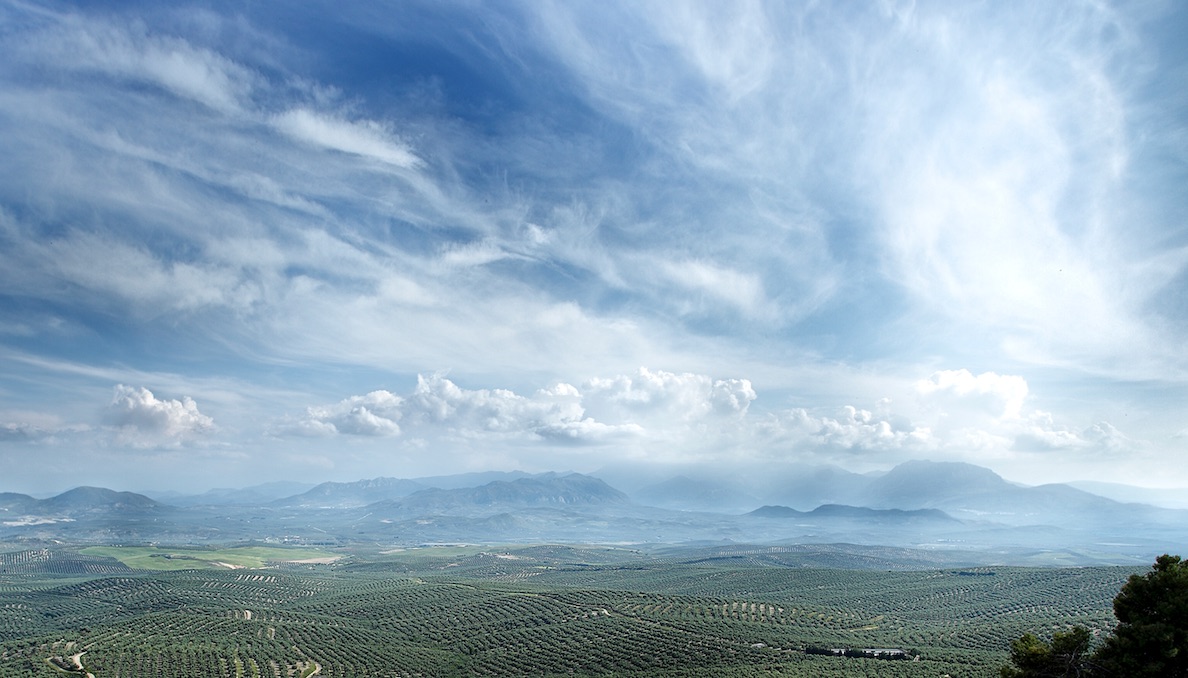 Yo te guié cuarenta años 
por el desierto, 
te alimenté 
con el maná, 
te introduje 
en una tierra 
excelente; 

tú preparaste 
una cruz
 para tu
 Salvador.
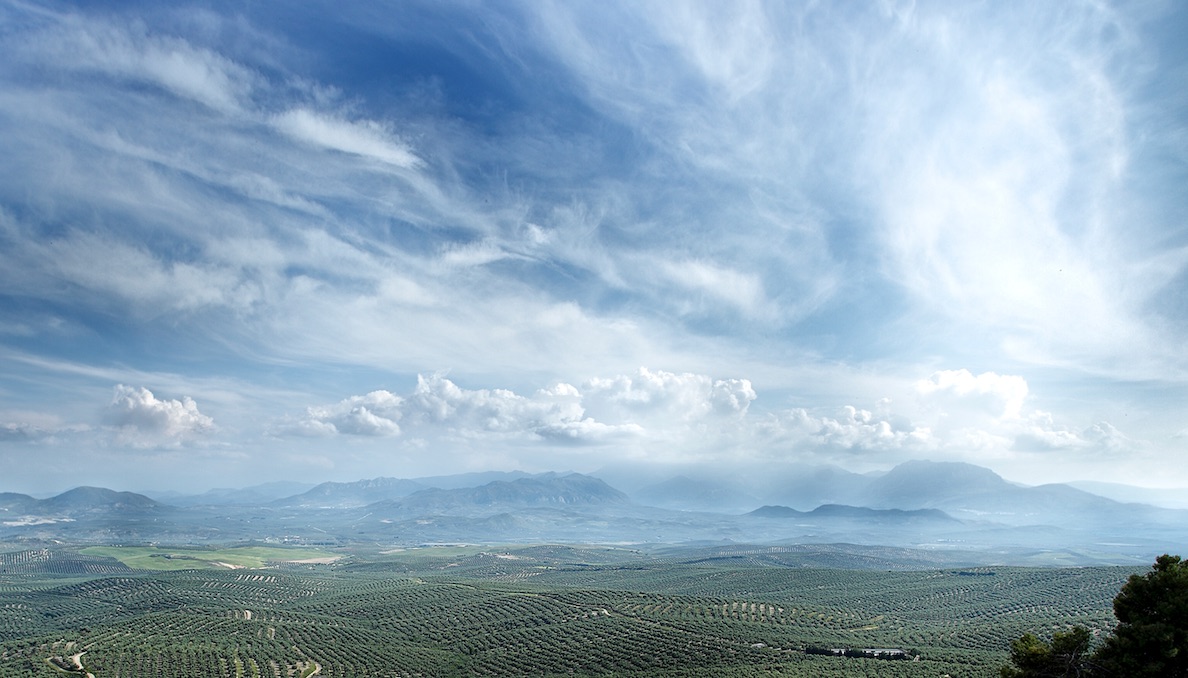 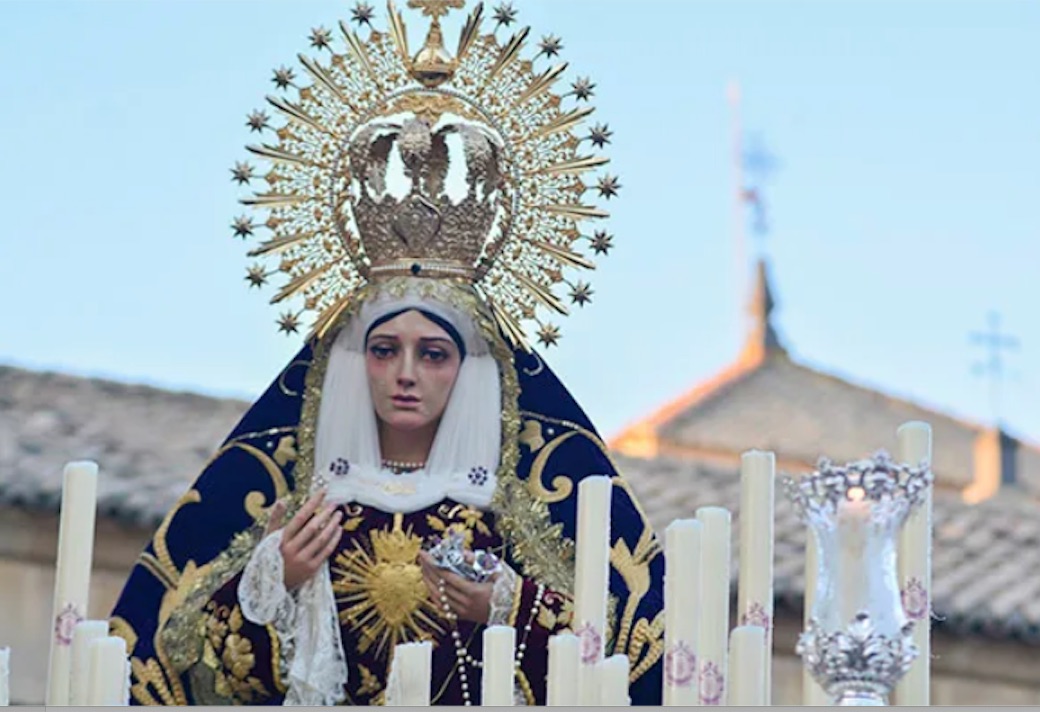 Yo te guié cuarenta años 
por el desierto, 
te alimenté 
con el maná, 
te introduje 
en una tierra 
excelente; 

tú preparaste 
una cruz
 para tu
 Salvador.
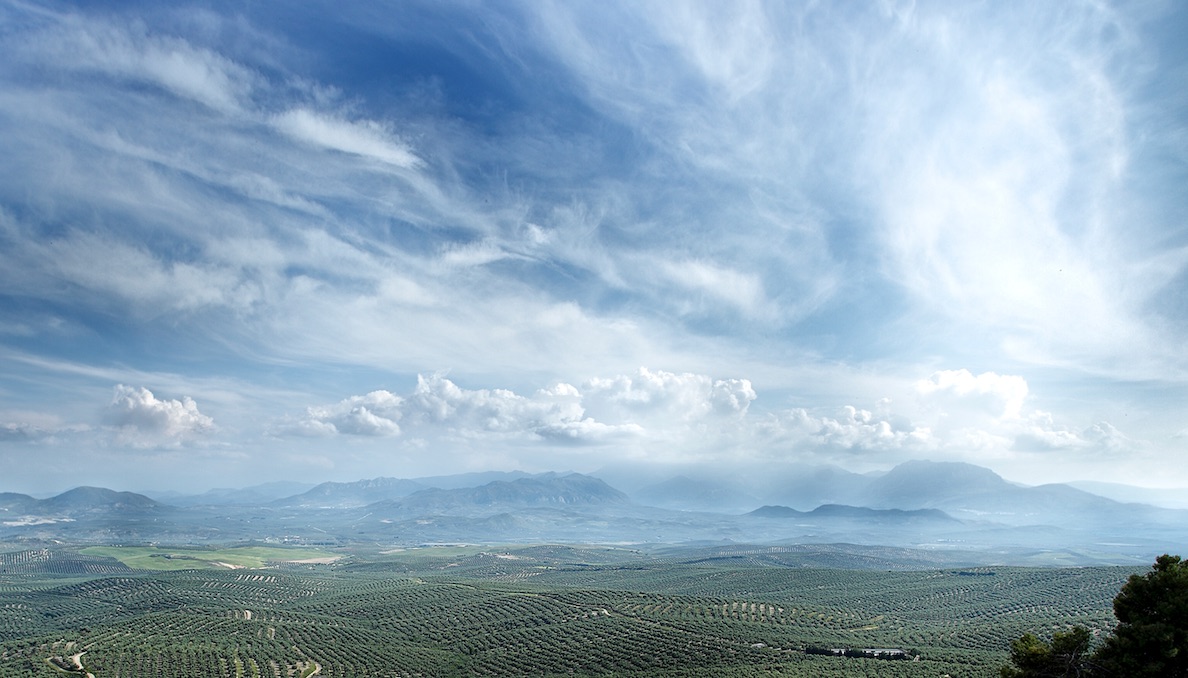 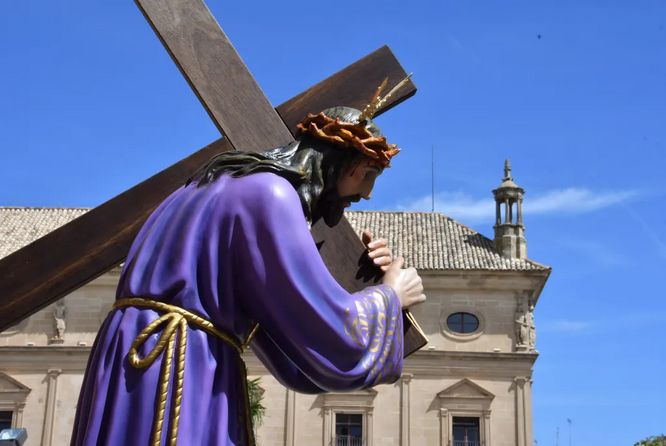 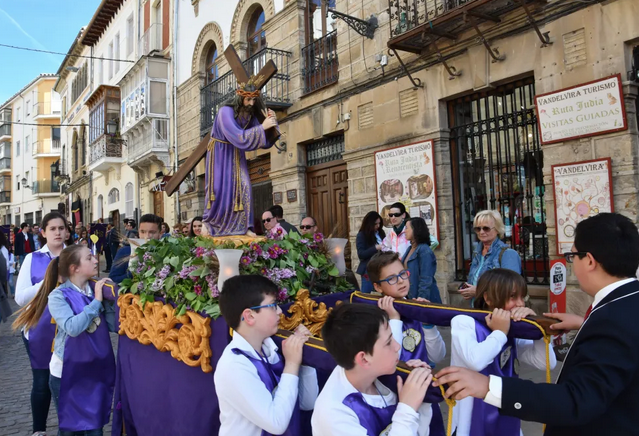 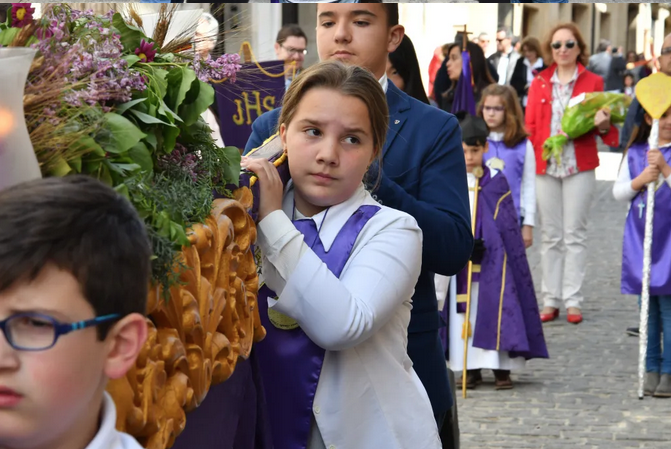